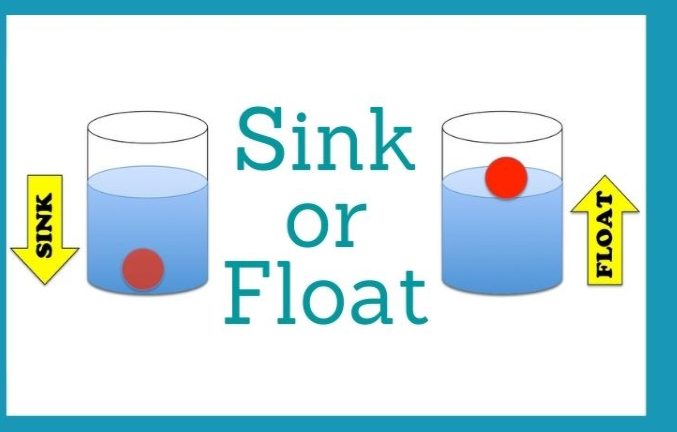 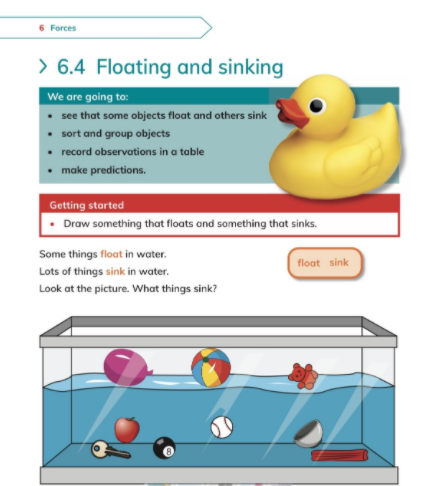 Monday
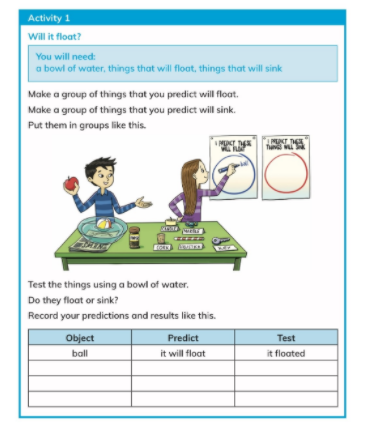 Activity
Students to test out different materials in the classroom and make a prediction of things that will float and sink. 
Record prediction on board.
Thursday
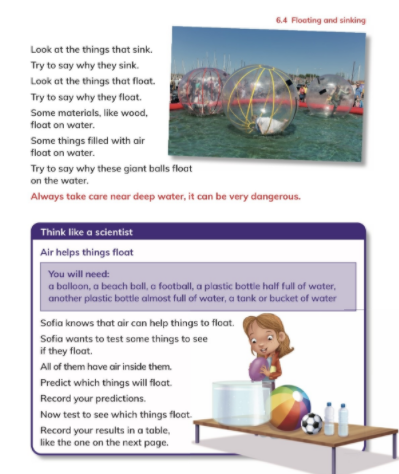 Lab
Students to test out different materials and observe if it floats or sinks.